LARROUTUROU Mathieu
Enseignant en Activités Physiques Adaptées
Présentation
L’activité physique 
et les maladies cardio-vasculaires
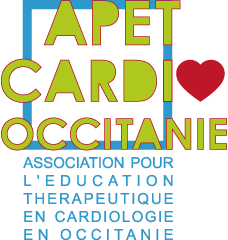 Les Objectifs
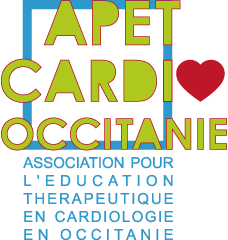 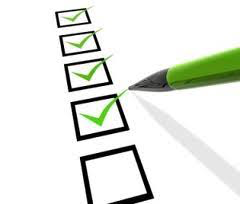 Comprendre les bienfaits de l’AP.
 Comprendre ce que je peux faire (et comment !)
 Connaître et gérer les signaux d’arrêt de l’activité
 Répondre à toutes vos questions
 Être rassuré par rapport à l’AP
Et l’Essoufflement
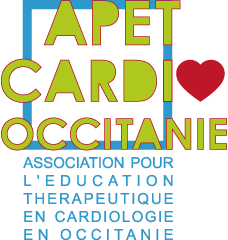 AP et MCV
Les Freins à pratiquer plus
Anxiété - Peur - Stress
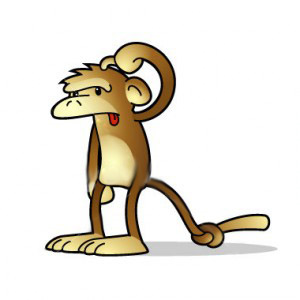 Essoufflement
Fatigue
Manque de Motivation
Manque de connaissances
AP et MCV
Conséquences de l’Inactivité
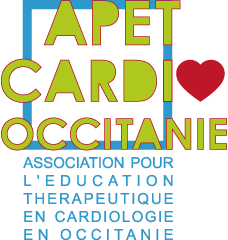 Spirale Négative
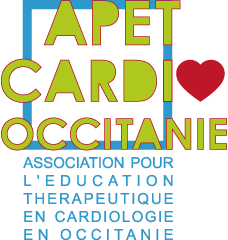 Inactivité physique
Aggravation cardiovasculaire
Essoufflement plus rapide
Déception – Inquiétude
Encore moins envie de bouger
Perte de la masse musculaire - Douleurs
Perte de Force
Difficultés dans les gestes de la vie quotidienne
Encore moins motivé !
AP et MCV
Bienfaits de l’Activité Physique
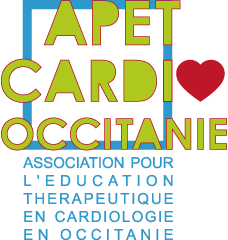 Spirale Positive
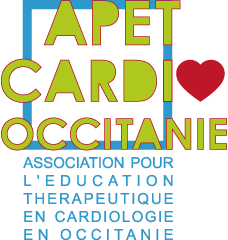 Augmentation de la Motivation!
Amélioration dans les gestes de la vie quotidienne
↗ Force
Maintien ou 
↗ masse musculaire
Diminution douleurs
Encore plus envie de bouger
Satisfaction  – Mieux-être
Essoufflement moins rapide
Amélioration cardiovasculaire
Par rapport à ma condition du moment !
↗ Activité Physique
Bienfaits de l’AP
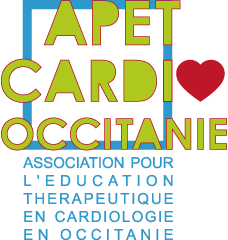 Amélioration sur le plan cardio-pulmonaire
↗ Contractilité – Efficacité de la pompe
↗ Capacité à utiliser l’oxygène (↘Essoufflement)
↗ Réponse à l’effort (variabilité)
↗ Système circulatoire (↘Douleurs jambes)
↘ Troubles du rythme (ex : extra-systole)
↘ Hypertension
↘ Risque d’angine de poitrine
↘ Risque d’infarctus
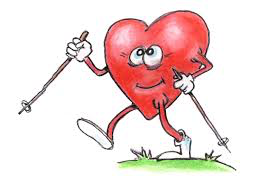 Essoufflement moins rapide !
Bienfaits de l’AP
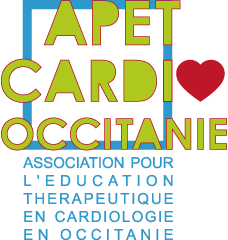 ↗ Condition physique et moral
  Amélioration de votre qualité de vie :
 ↘Douleurs articulaires et musculaires
 ↘Fatigue
 ↗Libido
 Etc
  Augmentation de  l’espérance de vie.
Essoufflement moins rapide !
AP et MCV
Comment pratiquer plus ?
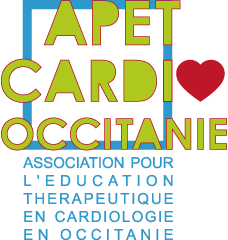 Quelles stratégies possibles ?
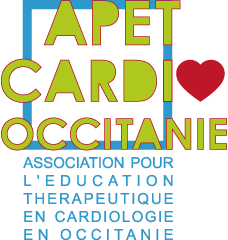 Augmenter l’Activité Physique de fond.
 Augmenter l’Activité Physique « supplémentaire ».
 Activités Type « Endurance » (Intensité Modérée)
 Activités Type « Renforcement musculaire »
Ordre de progression : 
1/ Fréquence
2/ Durée
3/ Intensité
Se faire accompagner par un professionnel en APAS
p.30 et 31 du Livret !
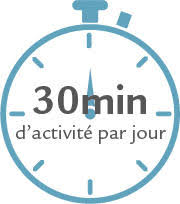 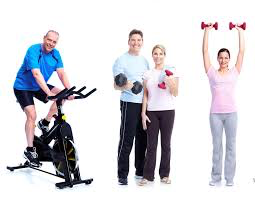 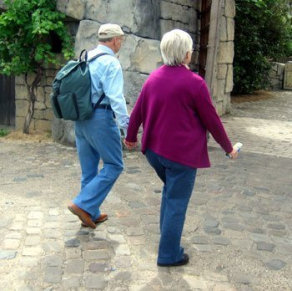 Individualisation maximum
Précautions à prendre
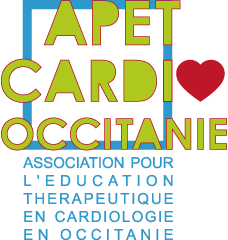 Avoir l’accord de son cardiologue
 Recommencer à bouger progressivement (quotidien)
 Choisir une activité qui vous plaît et non violente
 Respecter la courbe d’intensité : 
Echauffement – Corps de séance – Retour au calme
 Mettre en place un test
 Bien s’hydrater
 L’intensité doit être « modérée » : 
Essoufflement modéré… je peux encore parler !
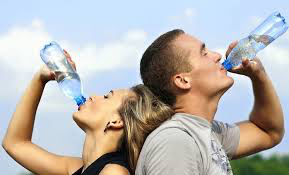 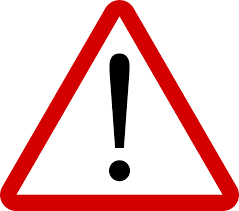 Pas de compétition !
Pas de travail Isométrique !
p.29 du Livret !
Quelles stratégies possibles ?
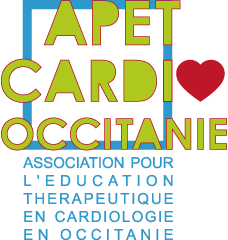 Sport
Entrainement
Activité Physique Adaptée
30 min  5 / semaine (intensité personnalisée)
Validation par un cardiologue
Marcher – Bouger
AP et MCV
En Pratique : Quelques exercices
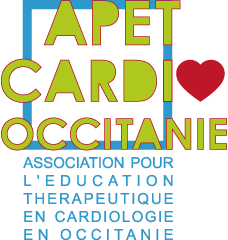 FONCTIONNEMENT
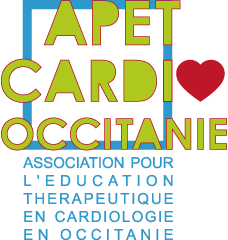 Séance avec 6 ateliers
Rien n’est imposé !
2 minutes par atelier.

Passer 1 fois à chaque atelier

Rythme Libre (pas de nombre de répétition imposée)
Voir un fonctionnement de séance et quelques exercices de renforcement musculaire
ATELIER N°1
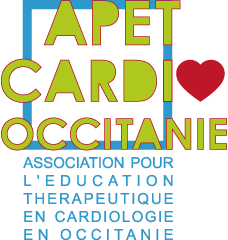 MARCHE
Marcher à un rythme modérée.

S’arrêter de temps en temps si besoin.
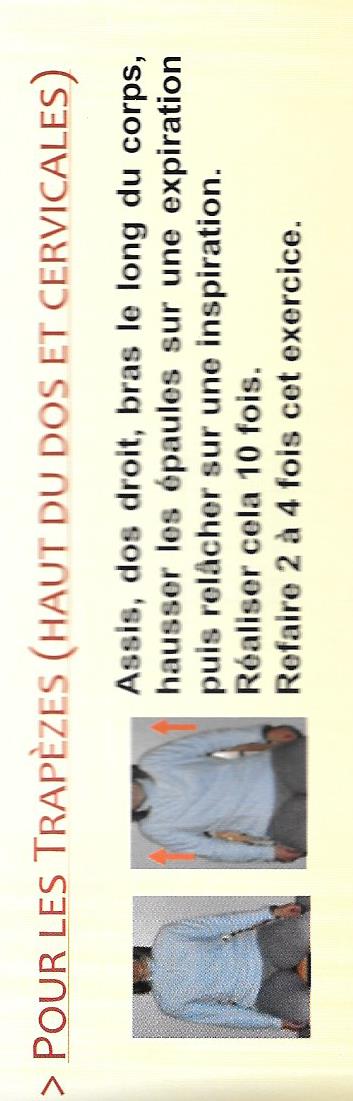 ATELIER N°2
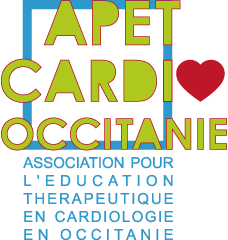 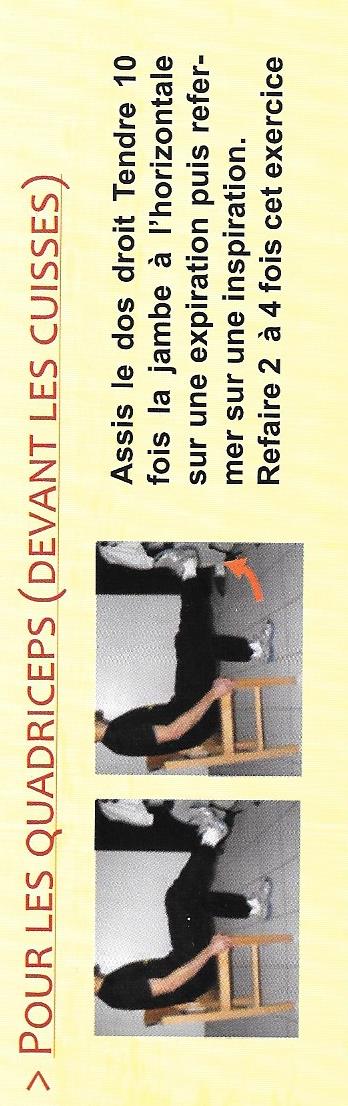 ATELIER N°3
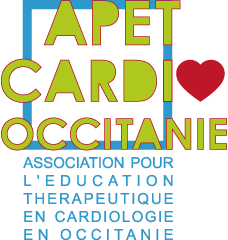 Variantes :
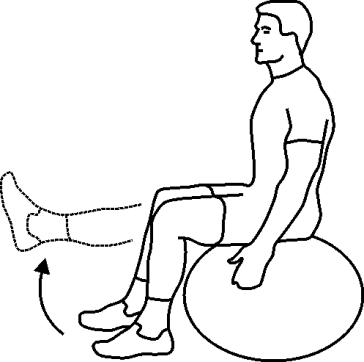 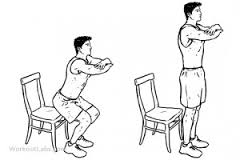 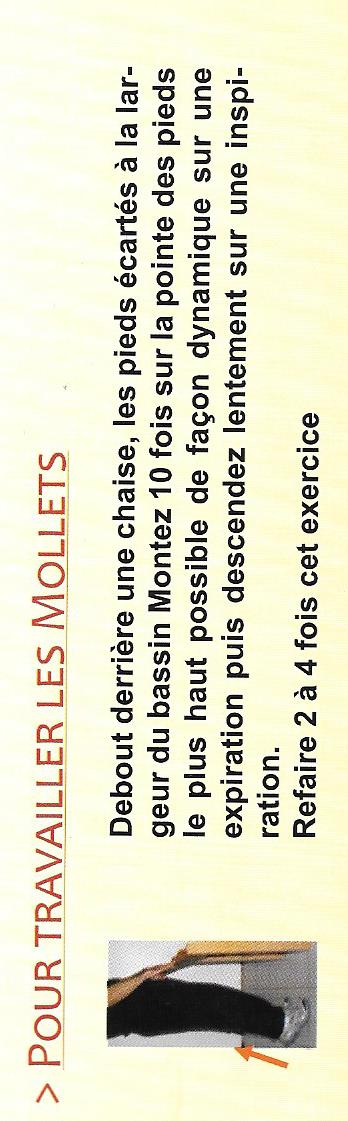 ATELIER N°4
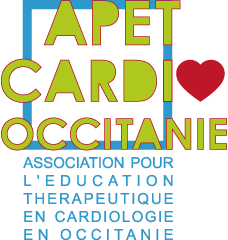 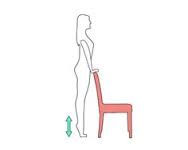 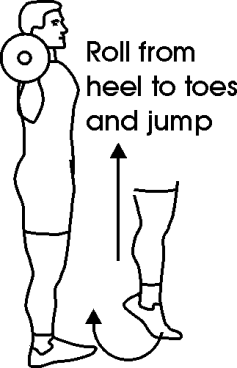 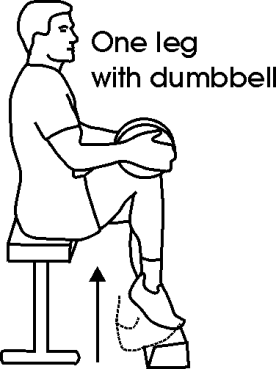 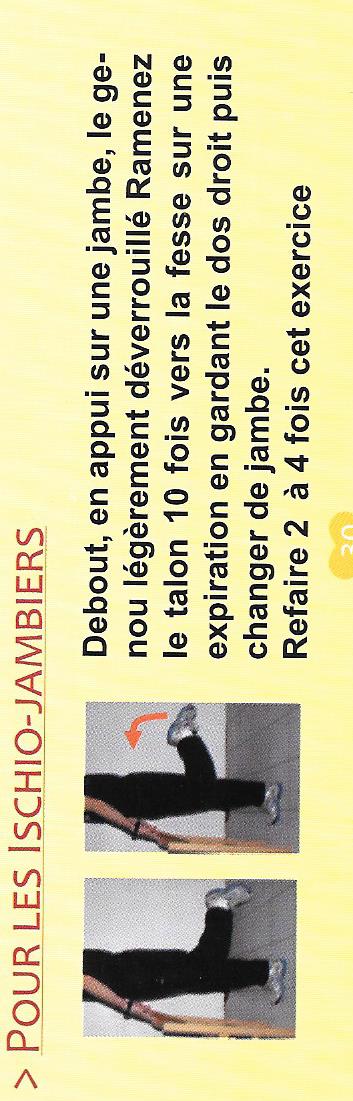 ATELIER N°5
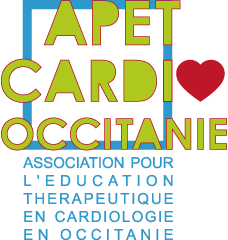 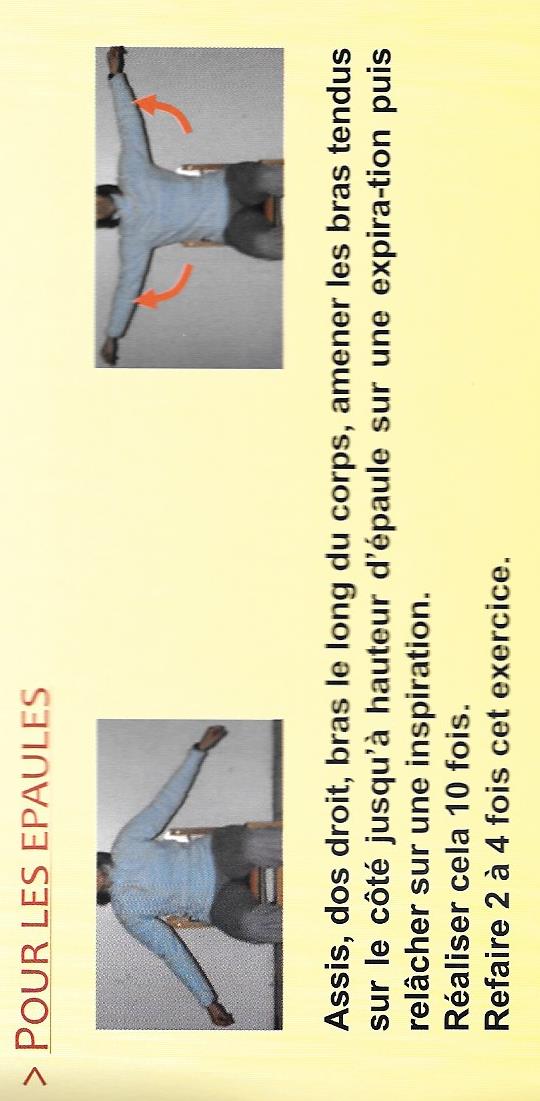 ATELIER N°6
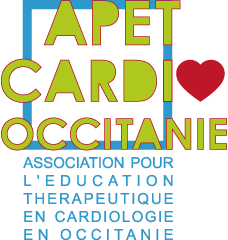 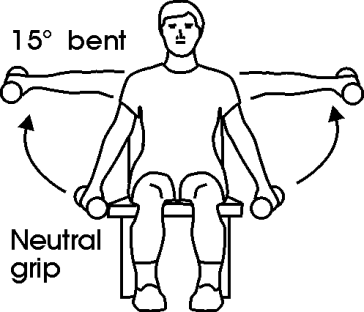 AP et MCV
Suivre son niveau
d’activité physique : Le Test
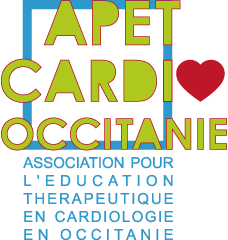 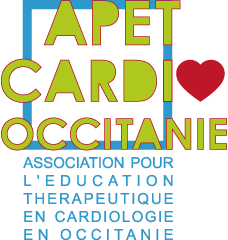 Pourquoi mettre en place un TEST de Marche ?
p.14-15 du Livret !
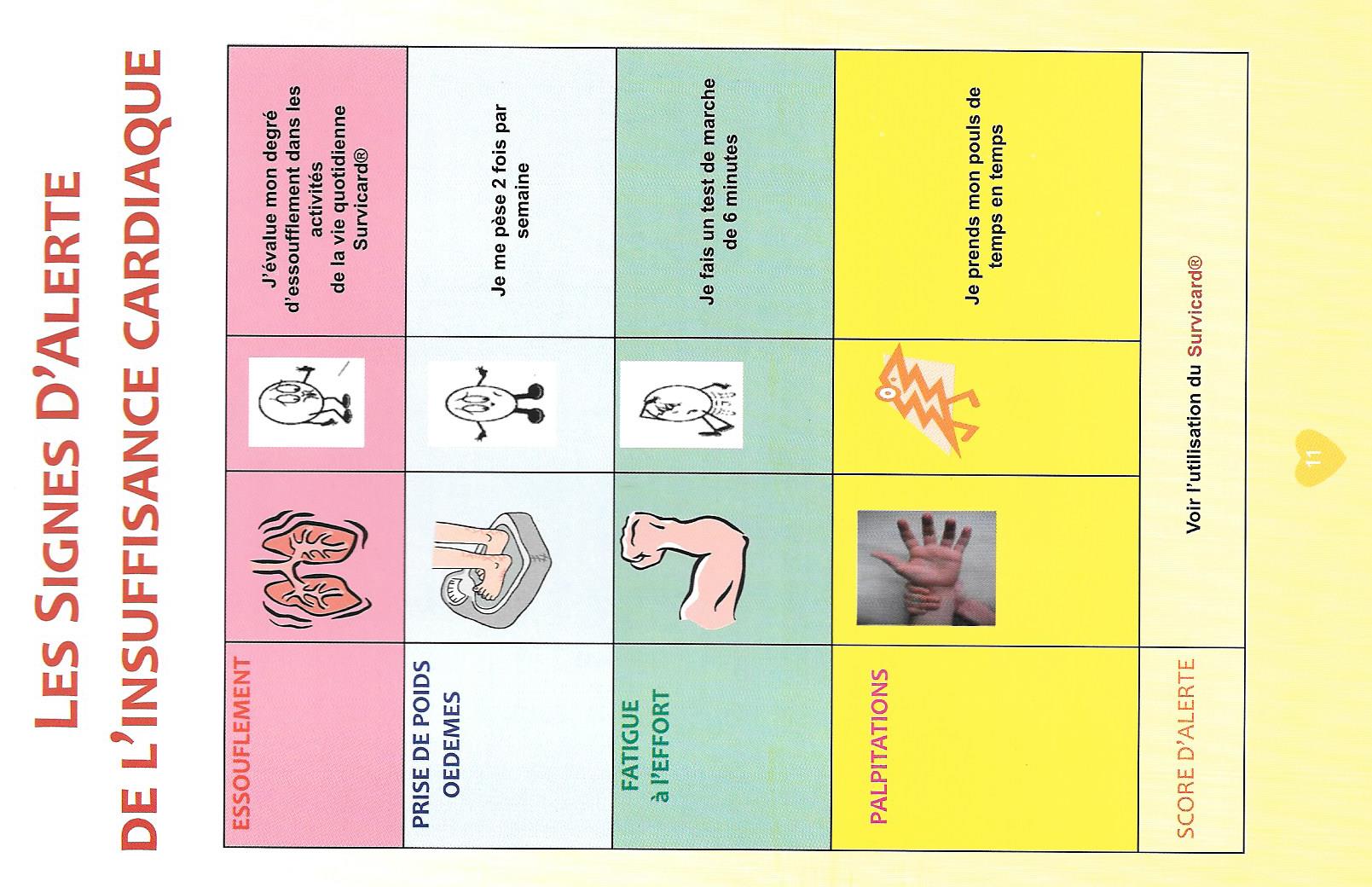 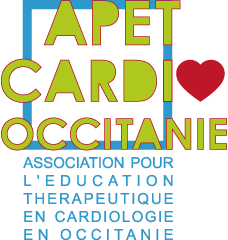 Comment mettre en place un TEST de Marche ?
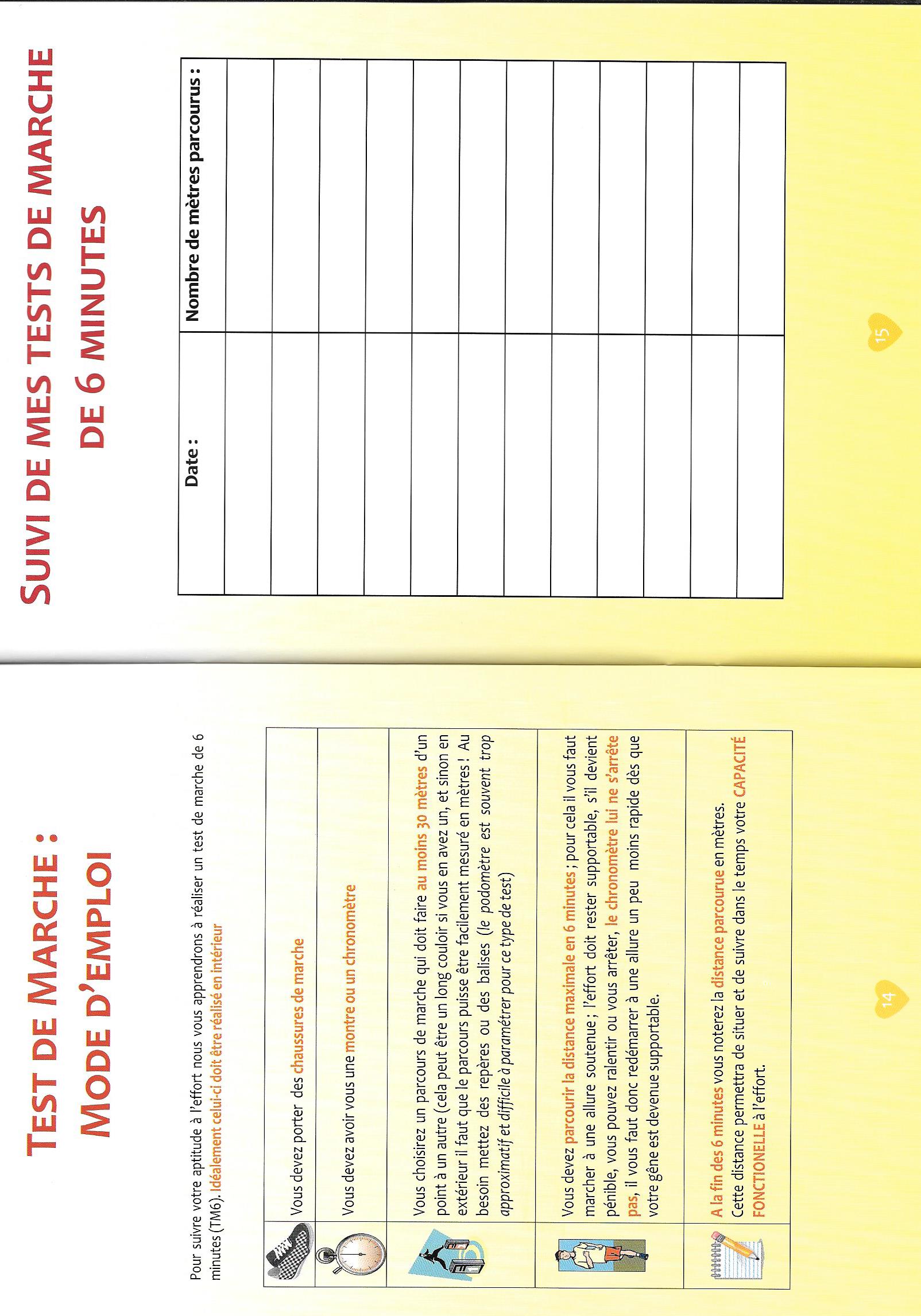 p.14-15 du Livret !
AP et MCV
Essoufflement et Intensité ciblé
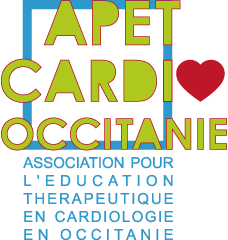 L’essoufflement
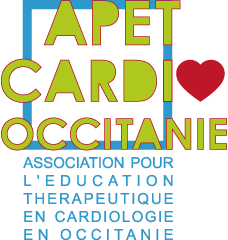 Question
Grave ou pas grave ?
Inquiétant ou pas inquiétant ?
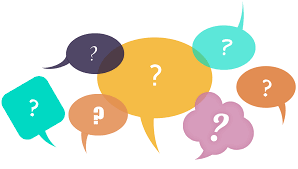 L’intensité
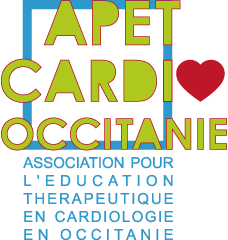 Intensités ciblées
AP et MCV
Signaux d’Arrêt
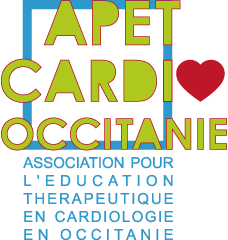 Signaux d’arrêt
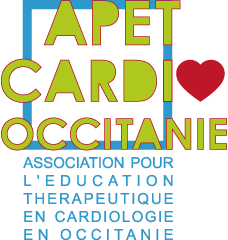 Douleurs musculaires
 Douleurs articulaires
 Vertiges
 Essoufflement
 Douleurs dans la poitrine
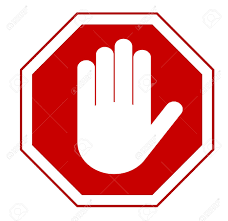 Signaux d’arrêt
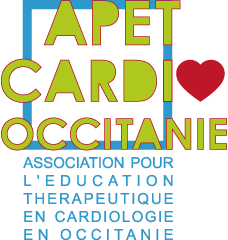 Les douleurs musculaires
Pendant l’effort
Arrêtez-vous.
Vous recommencerez un autre jour.
Quelques heures après ou le lendemain
Vous pouvez reprendre l’activité.
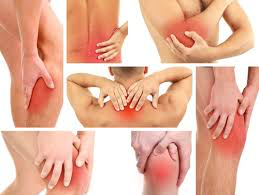 Signaux d’arrêt
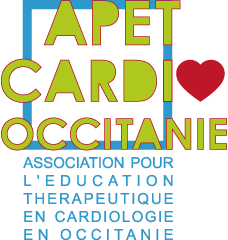 Les douleurs articulaires
Si la douleur est la même qu’au quotidien et qu’elle n’augmente pas à l’effort
Vous pouvez poursuivre l’activité. 
Si la douleur augmente progressivement à l’effort
Arrêtez-vous.
Vous recommencerez un autre jour.
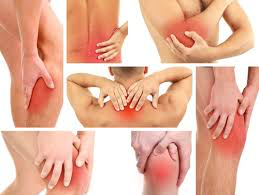 Signaux d’arrêt
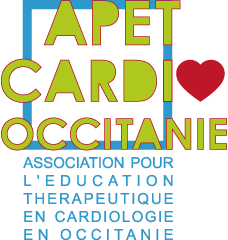 Les vertiges
Arrêtez-vous, cela devrait passer. 
Dans le cas contraire, prévenez votre médecin. 
L’activité s’arrête là pour vous. 
Vous recommencerez un autre jour.
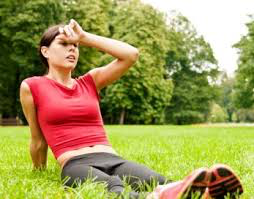 Signaux d’arrêt
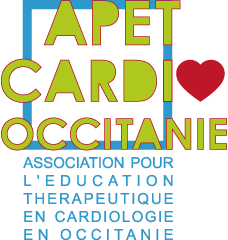 L’essoufflement
ralentissez progressivement, 
ou arrêtez-vous quelques minutes le temps que les sensations disparaissent, 
puis reprenez doucement.
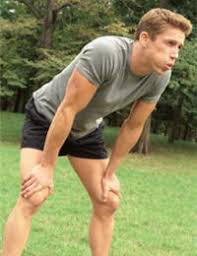 Signaux d’arrêt
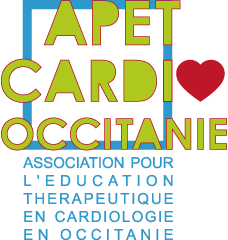 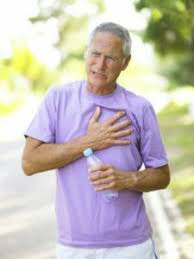 Les douleurs dans la poitrine
Rester vigilant  !
En cas de douleur dans la poitrine, appelée « angine de poitrine » :
Si celle-ci est légère, et augmente progressivement à l’effort, pas de panique : ralentissez le rythme ou arrêtez vous quelques instants, la douleur devrait disparaître dans les 5 – 10 min. En parler à son médecin ou son cardiologue
Si celle-ci est intense, ou qu’elle ne s’arrête pas 10 min après l’arrêt de l’effort : appelez le 15 ou votre médecin
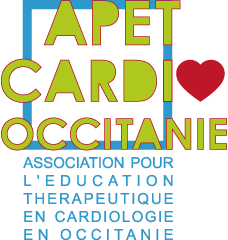 Merci pour votre attention !
Questions
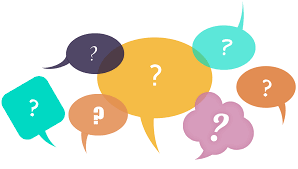